ПРЕЗЕНТЦИЯ «СТЕКЛЯННАЯ СКАЗКА».
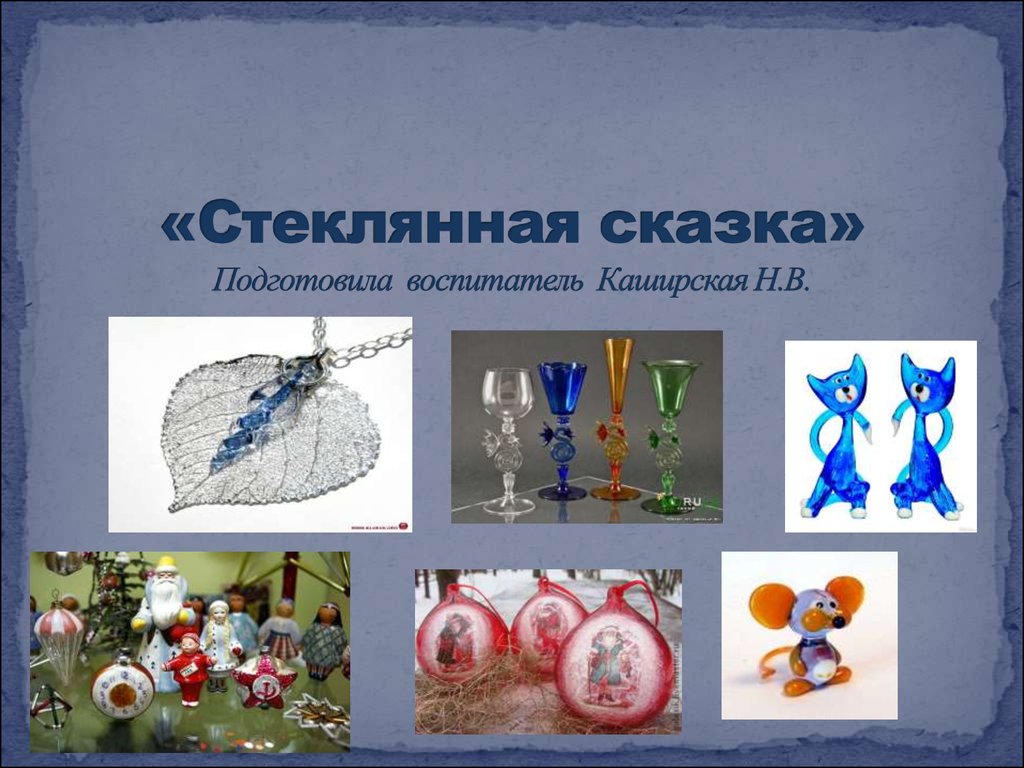 [Speaker Notes: ПРЕЗЕНТЦИЯ «СТЕКЛЯННАЯ СКАЗКА».]
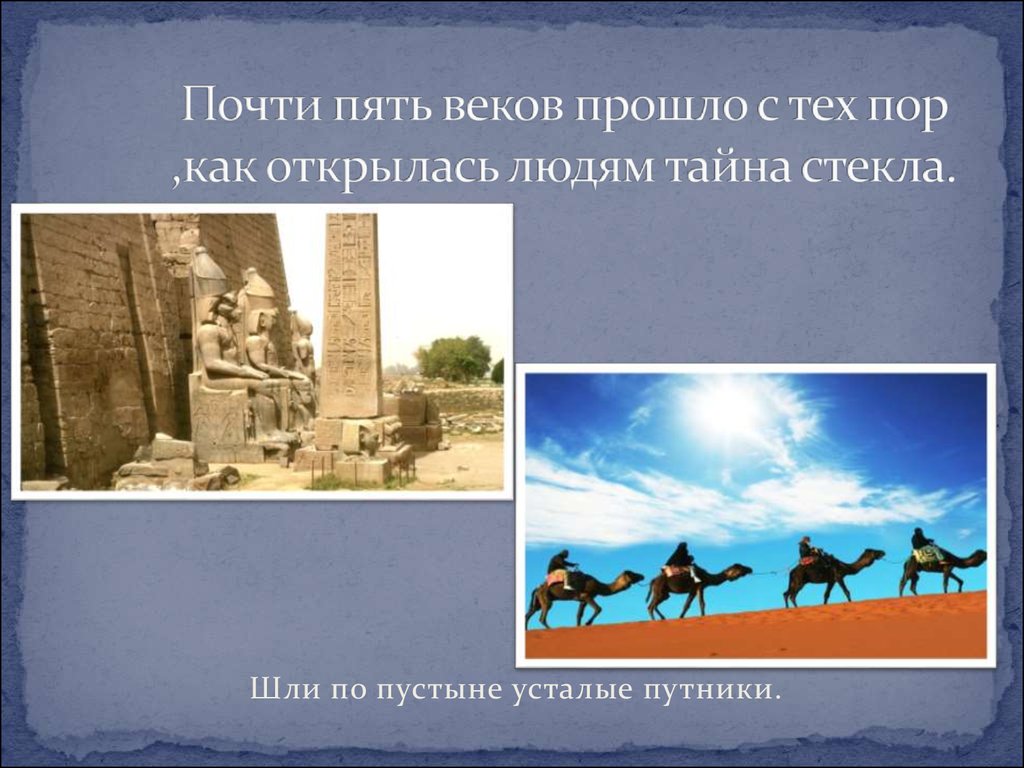 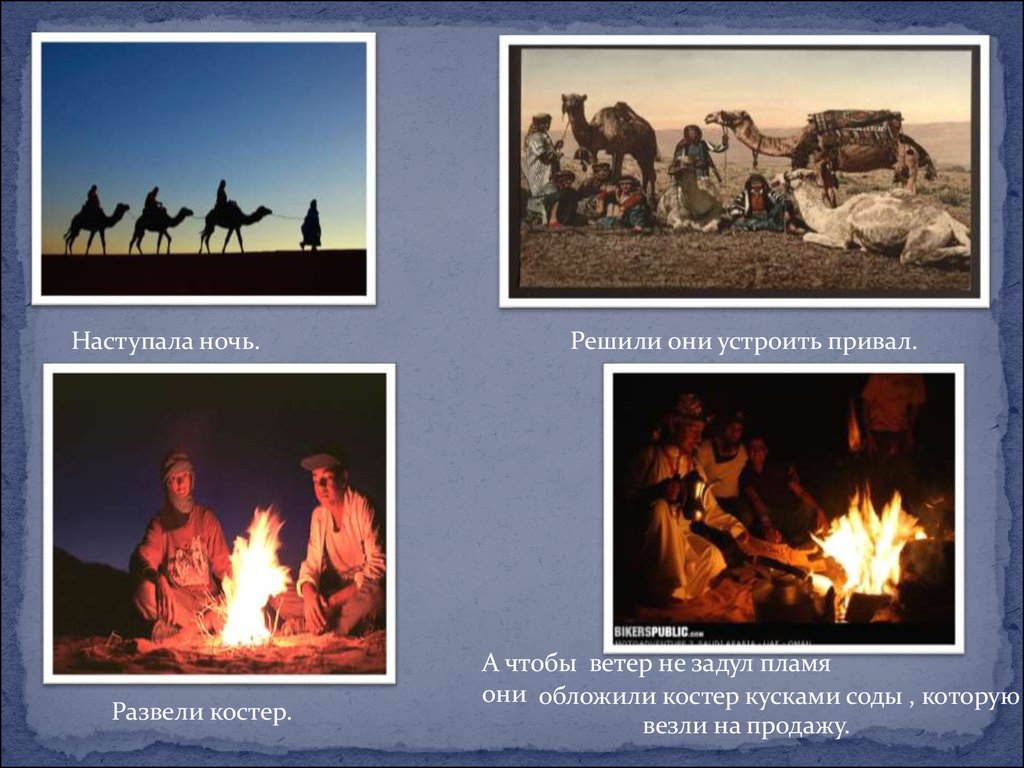 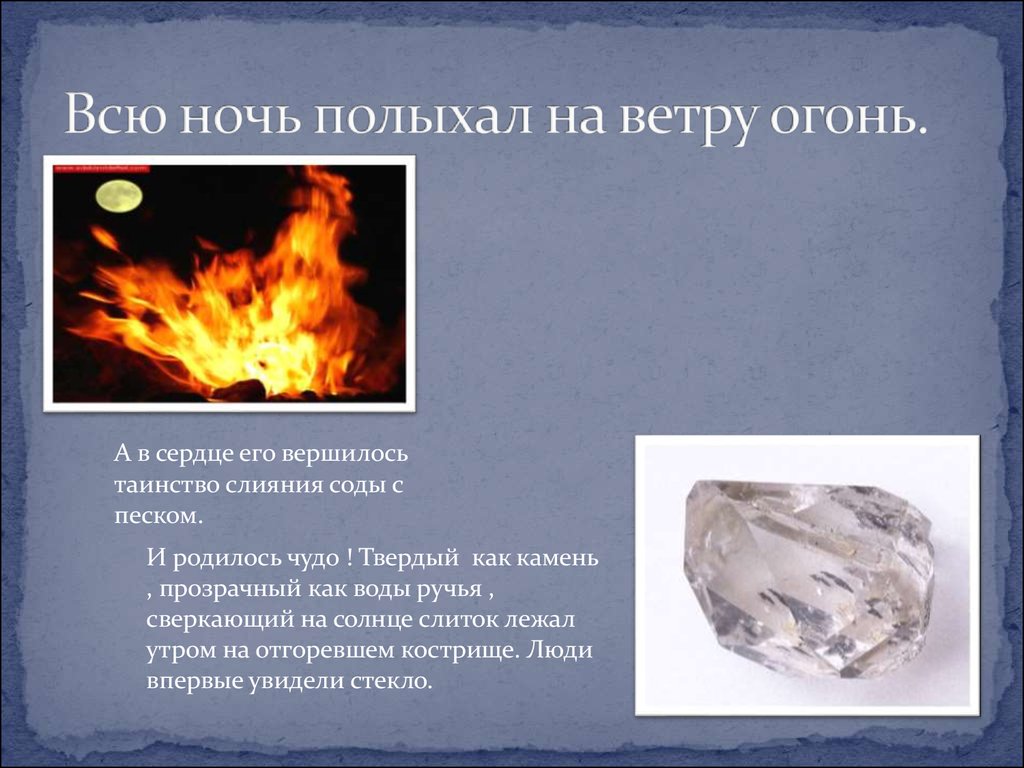 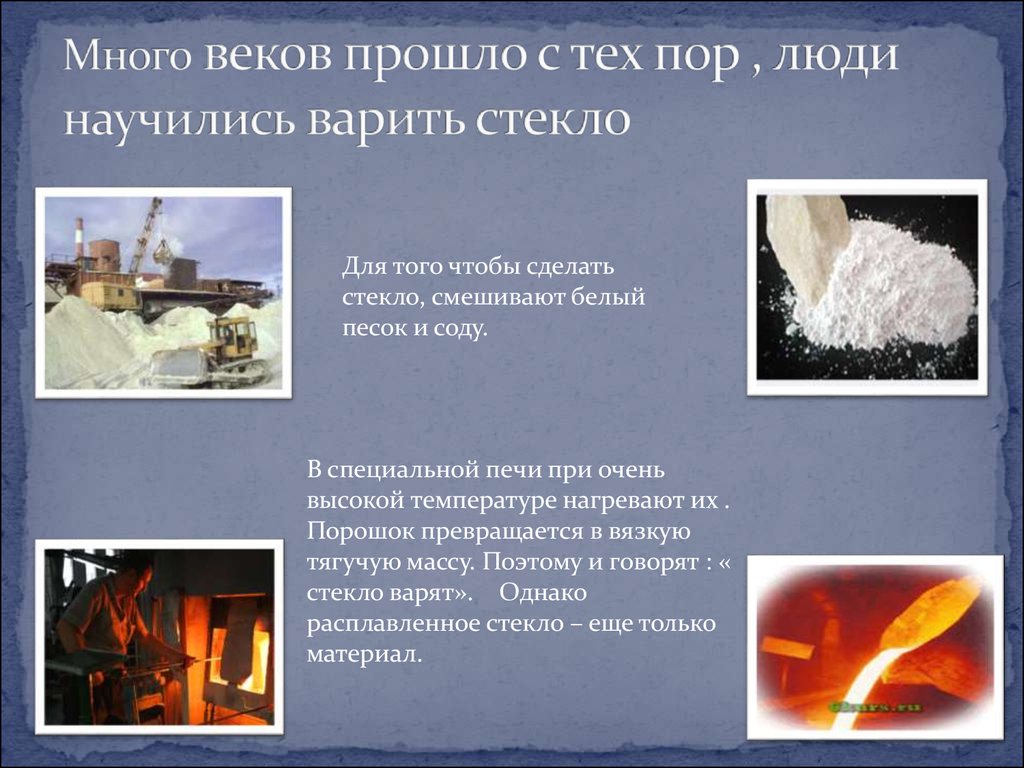 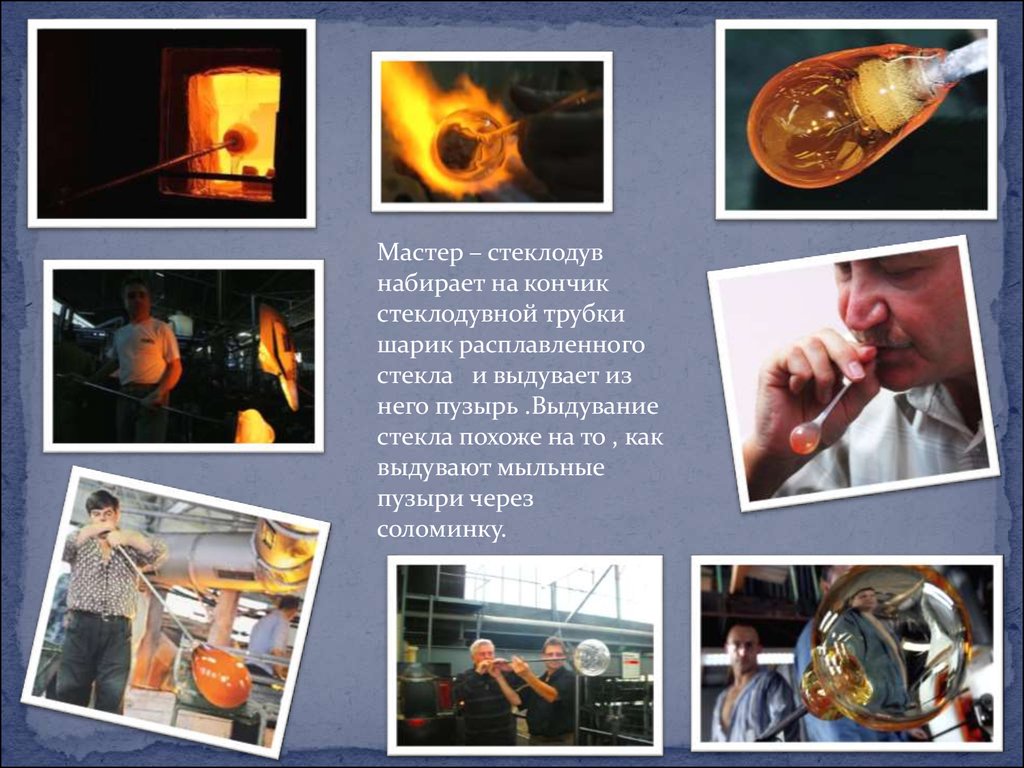 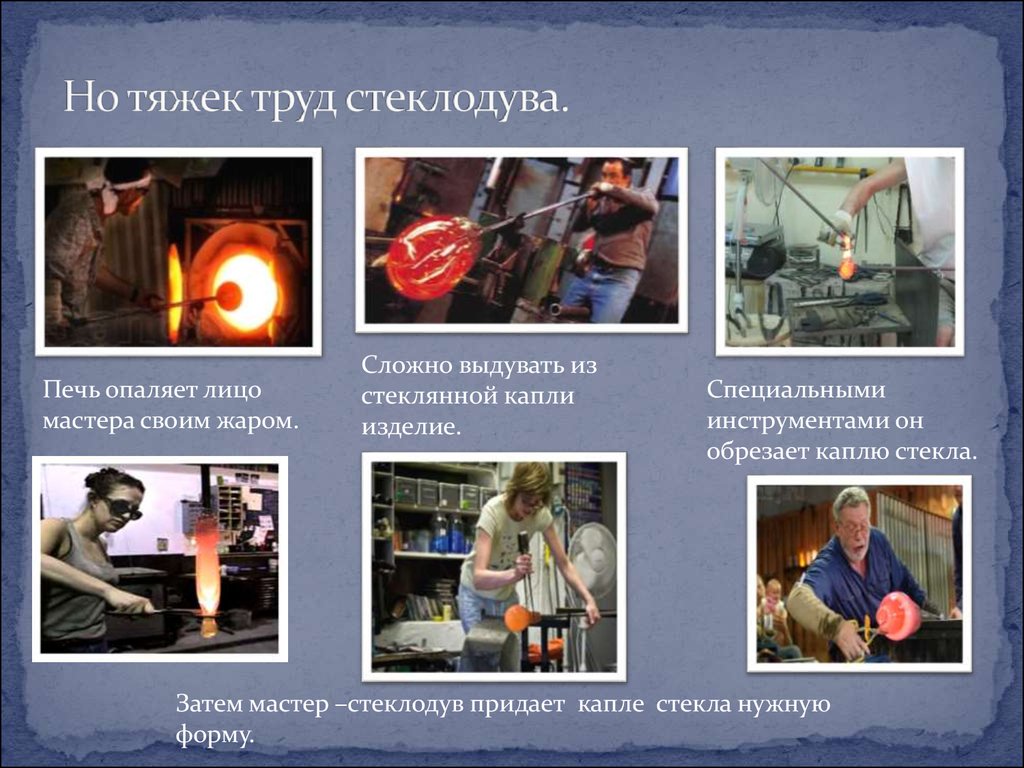 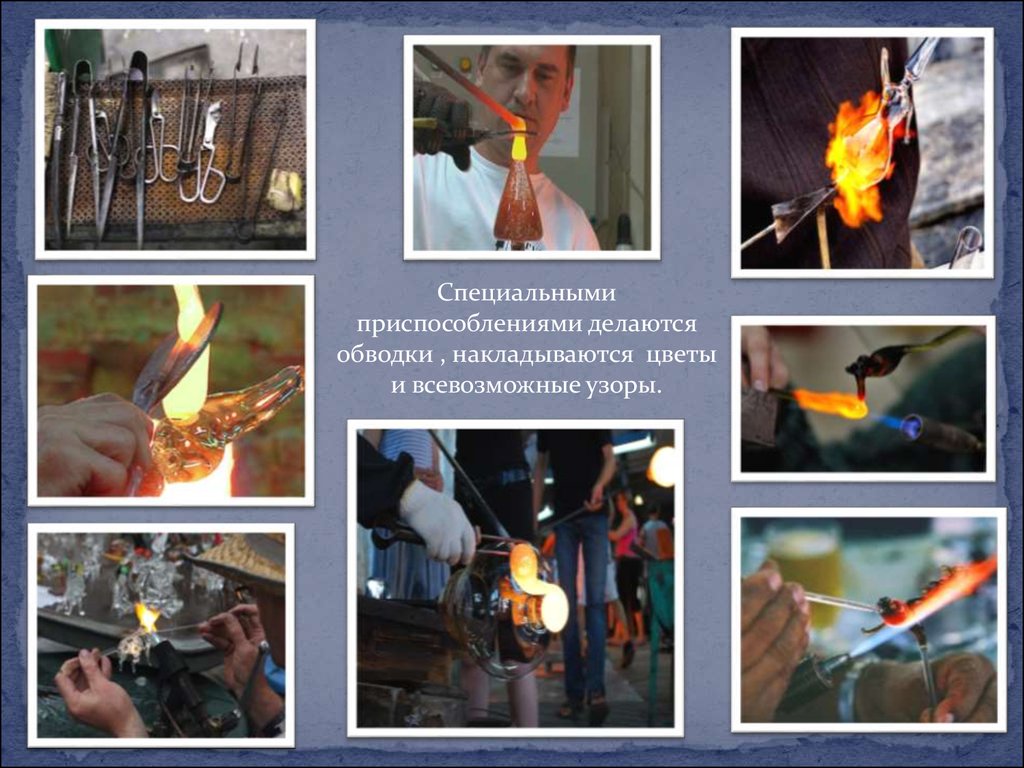 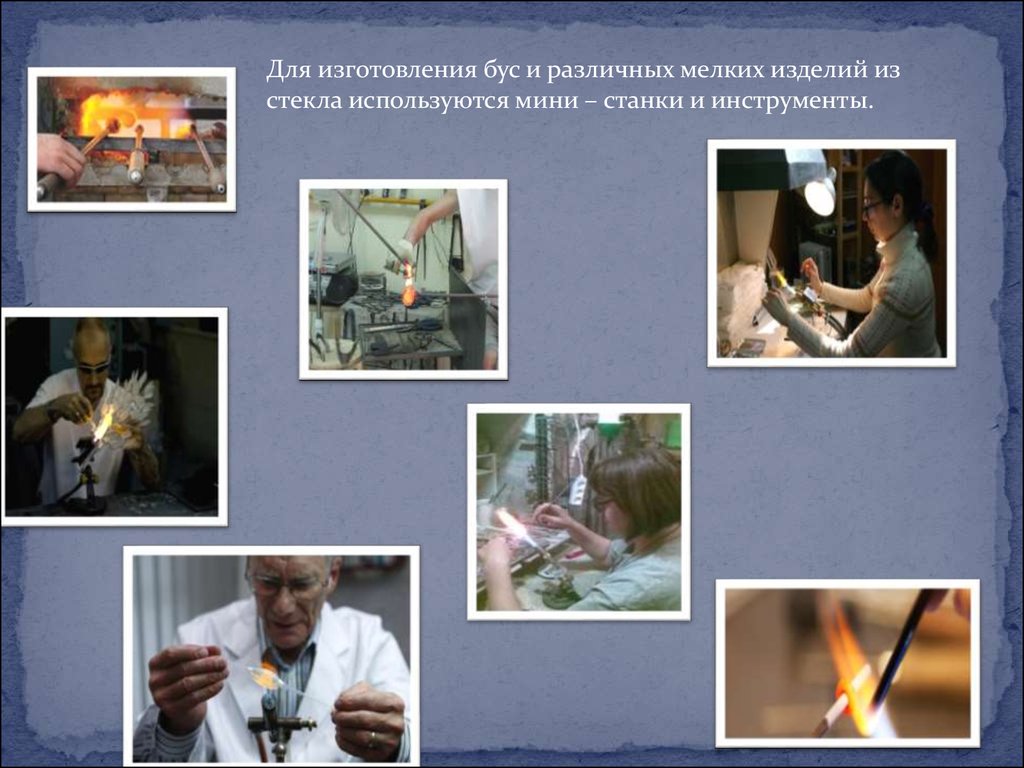 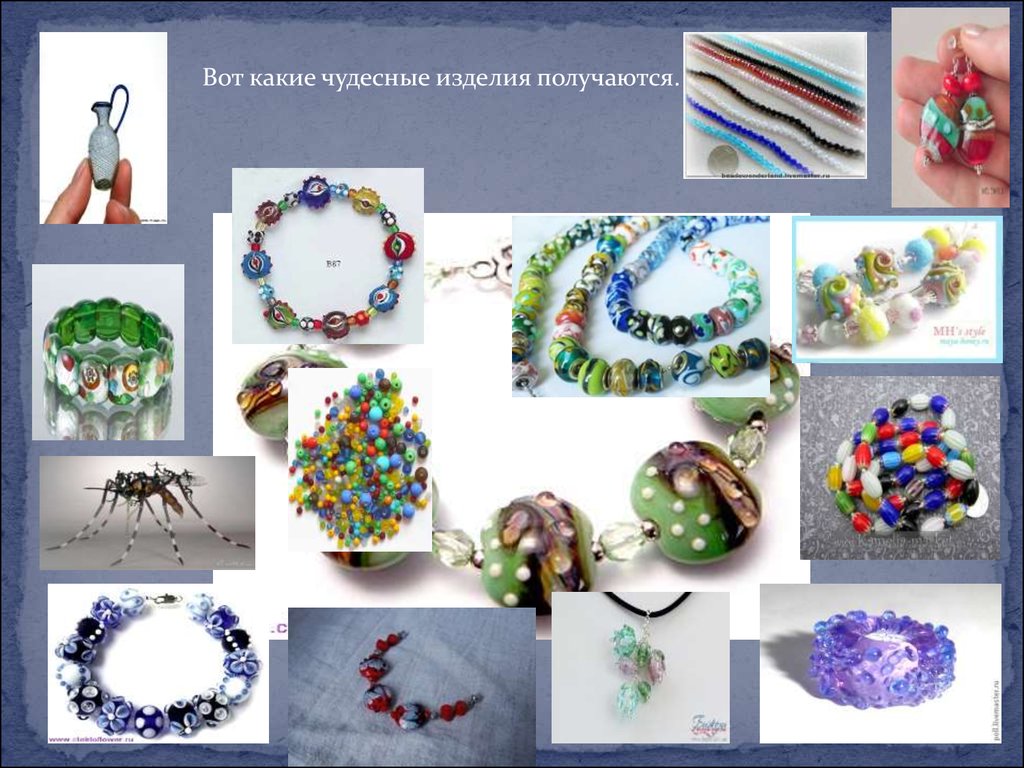 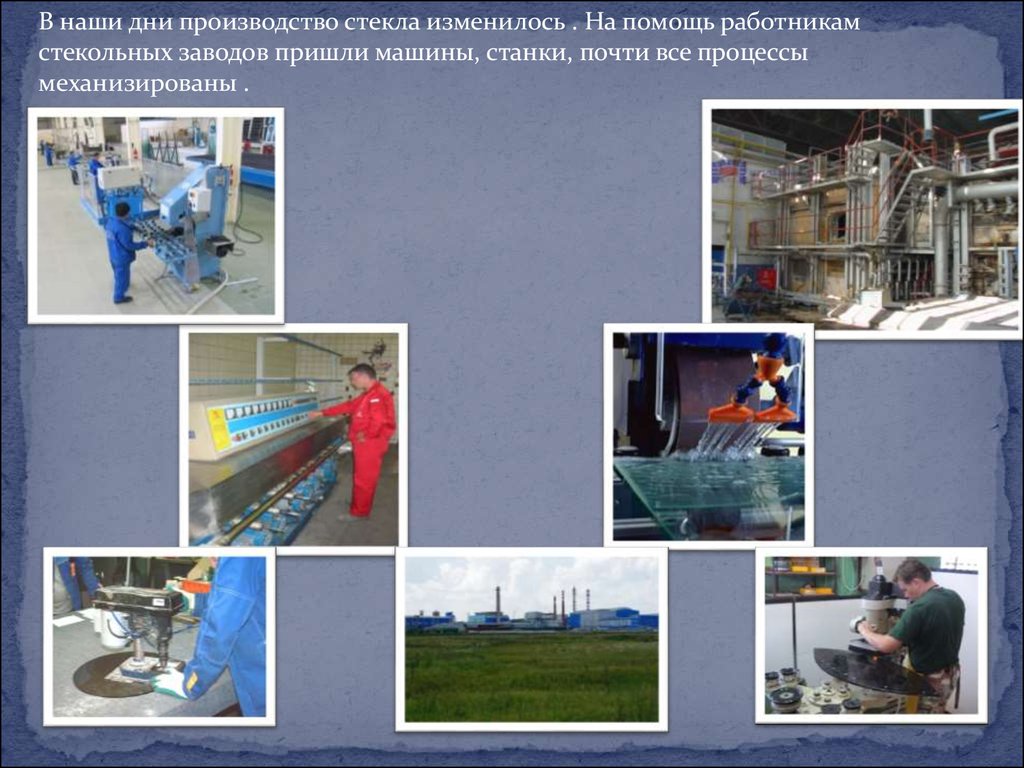 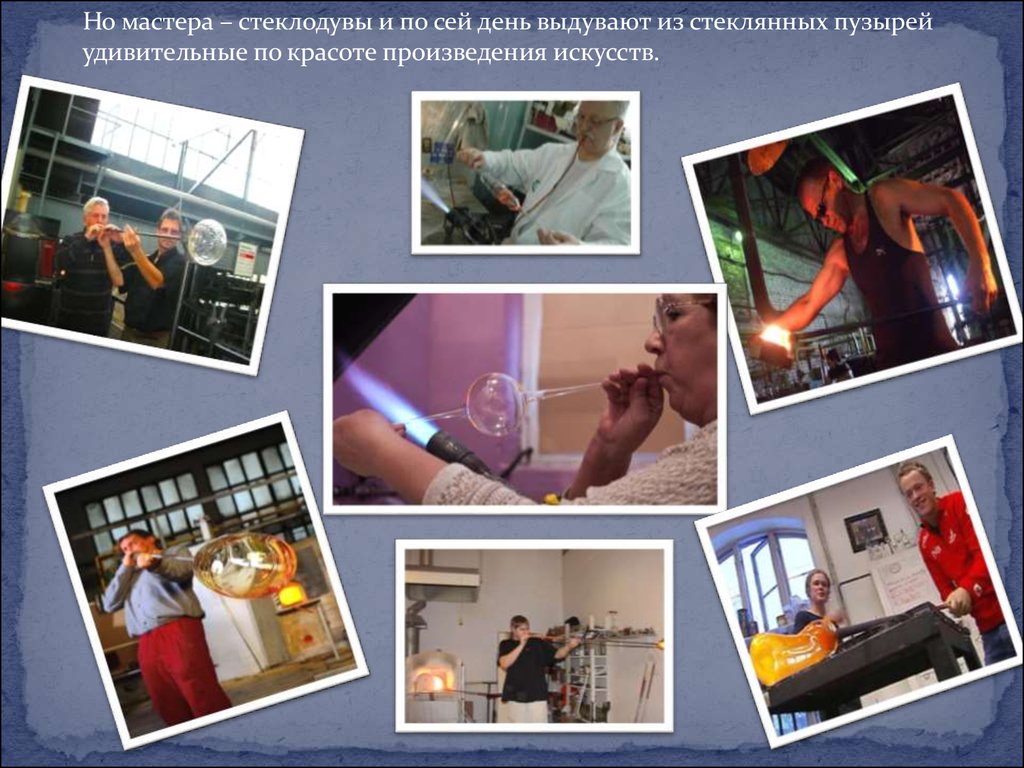 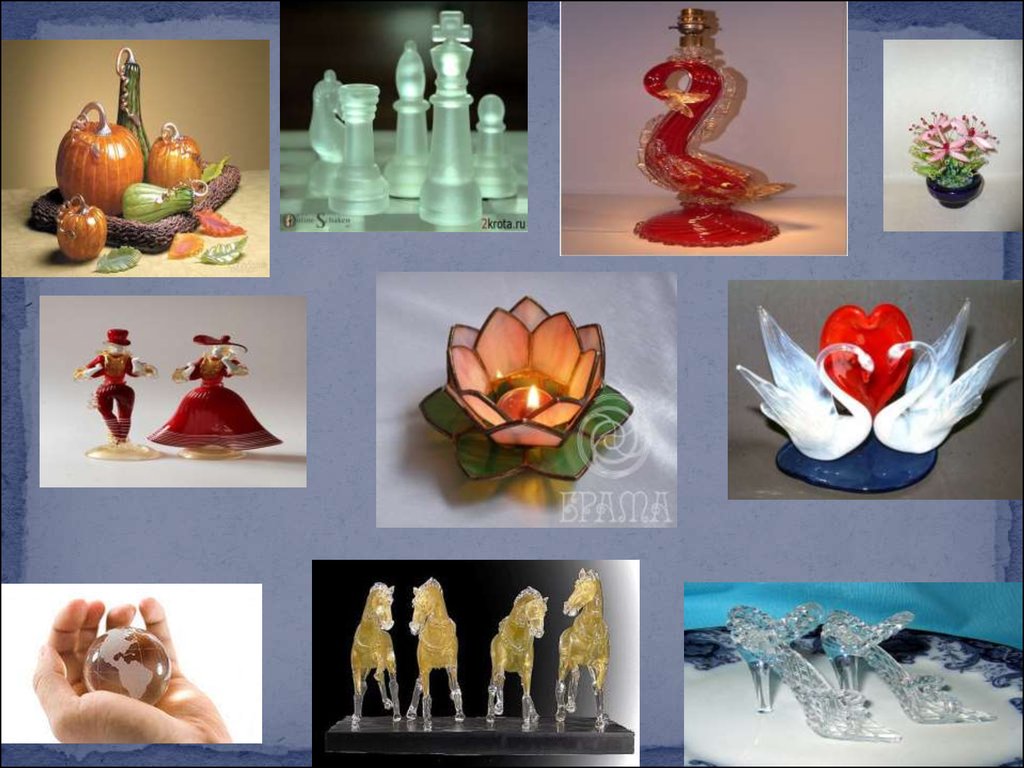 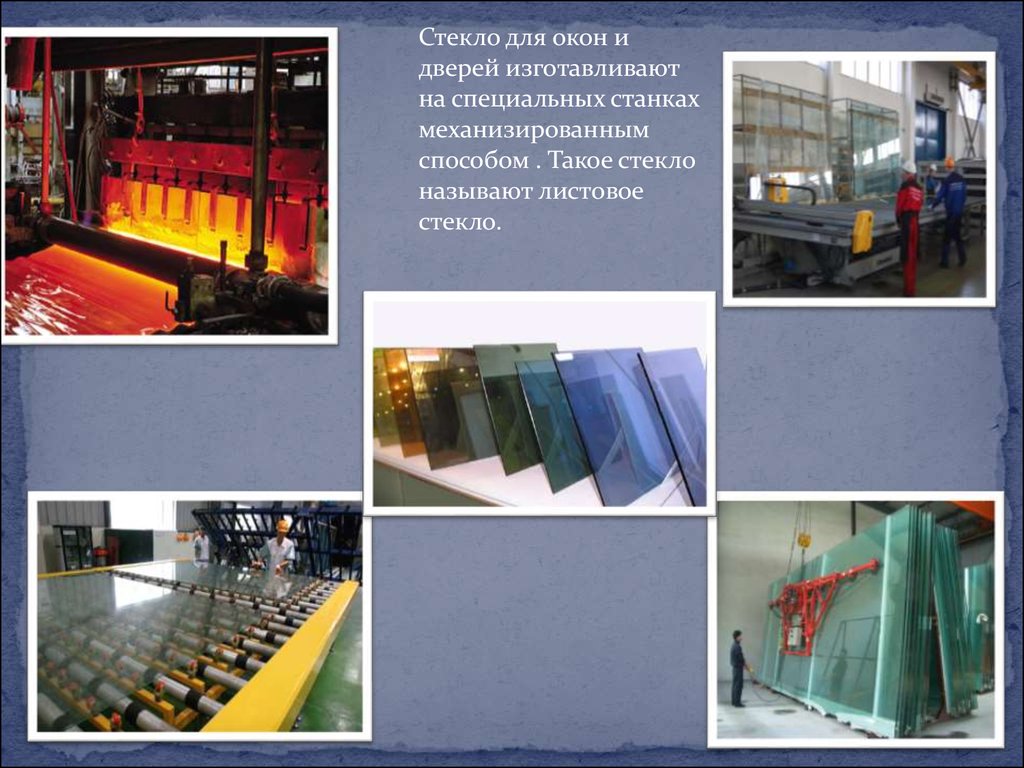 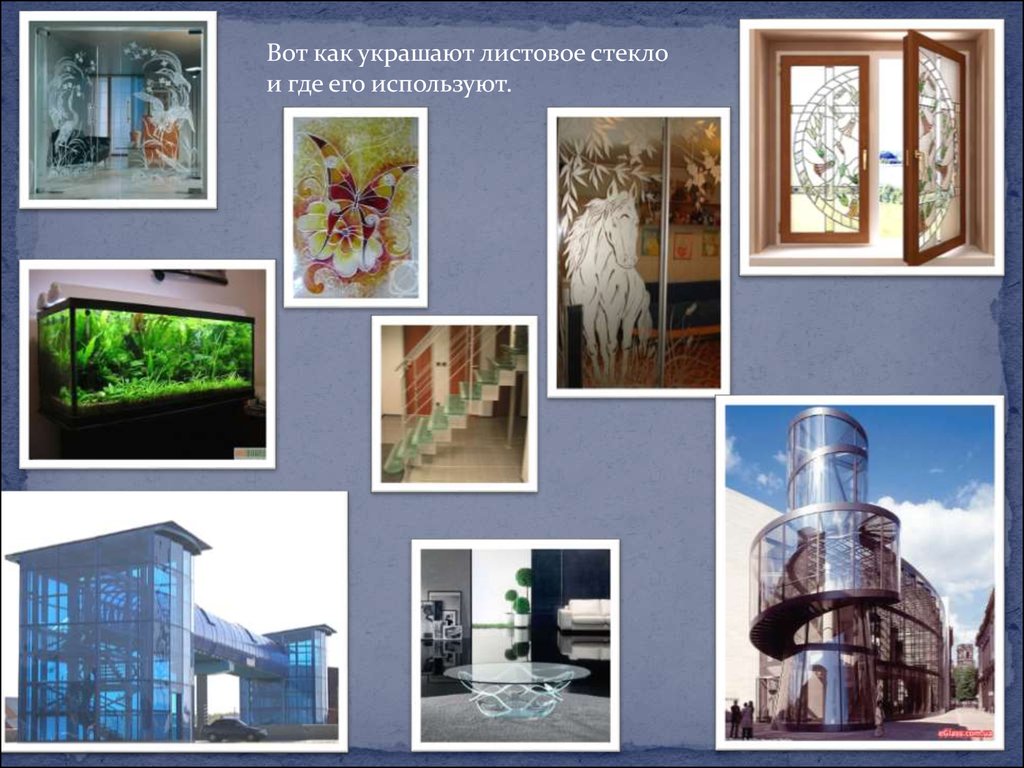 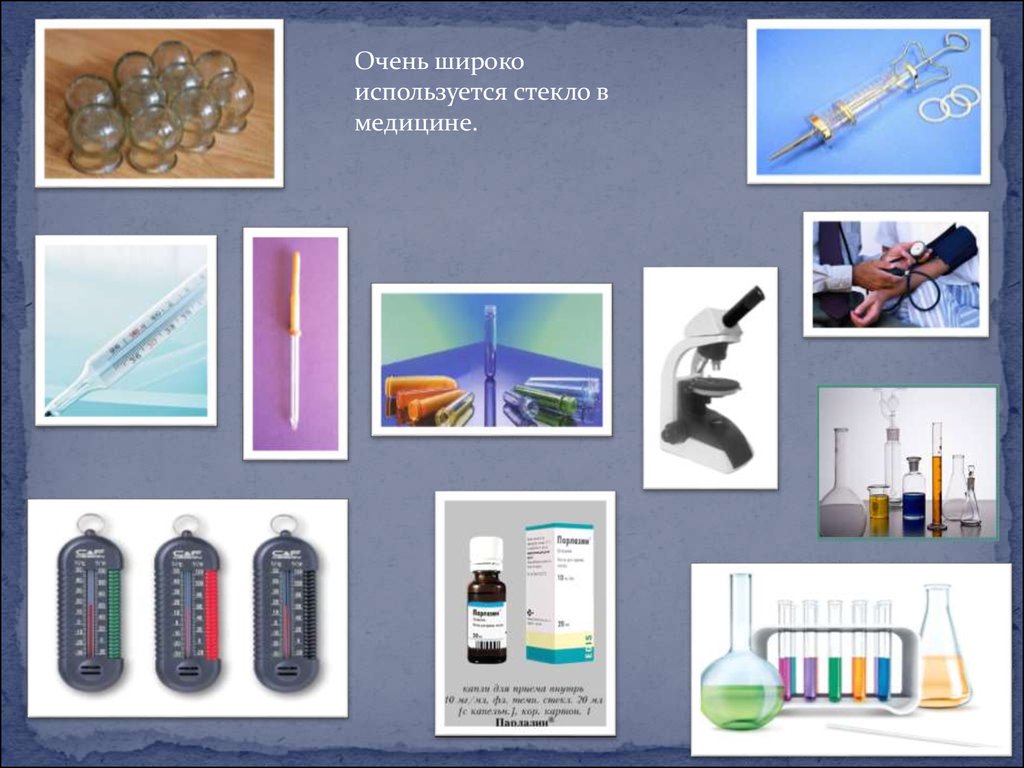 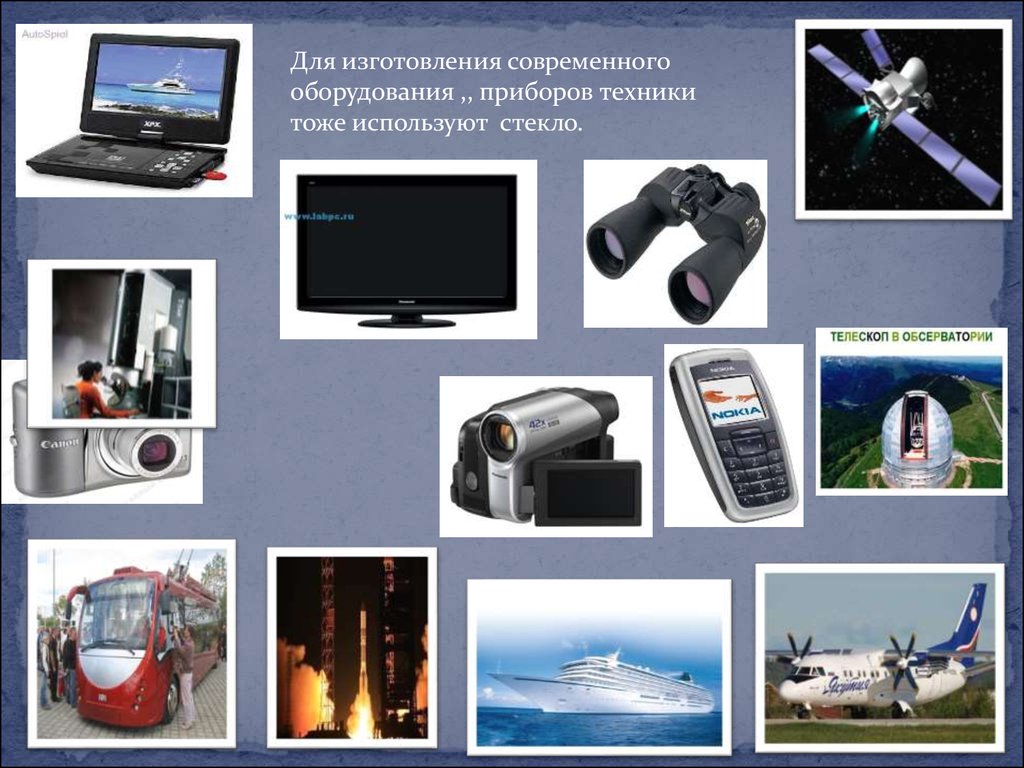 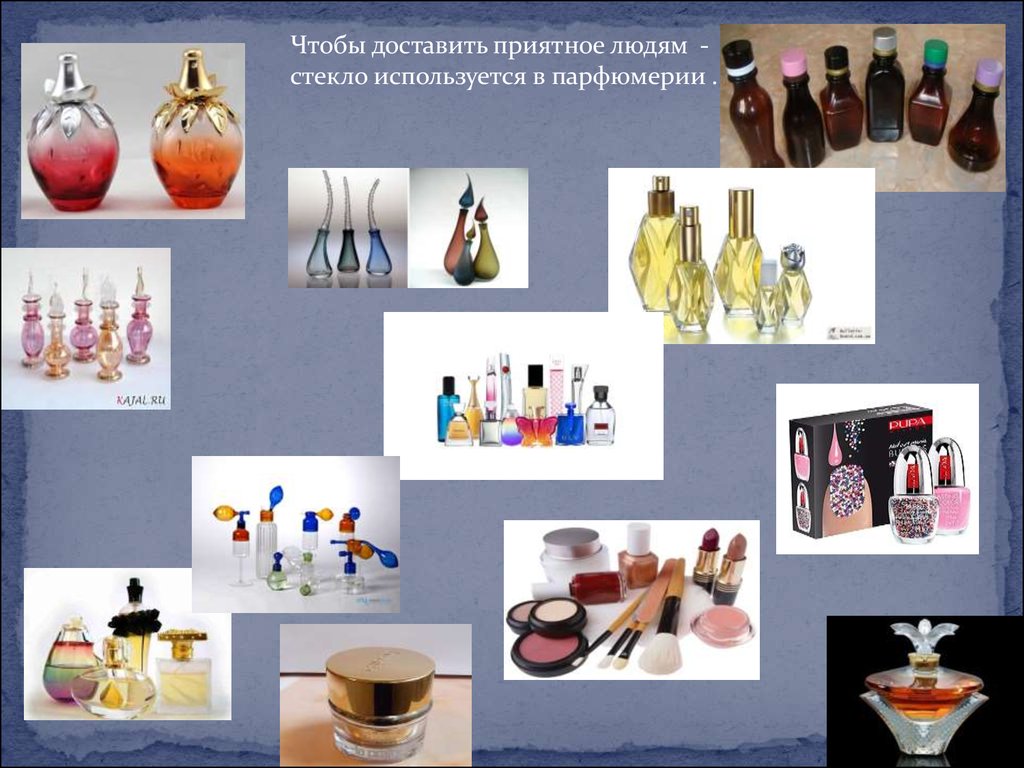 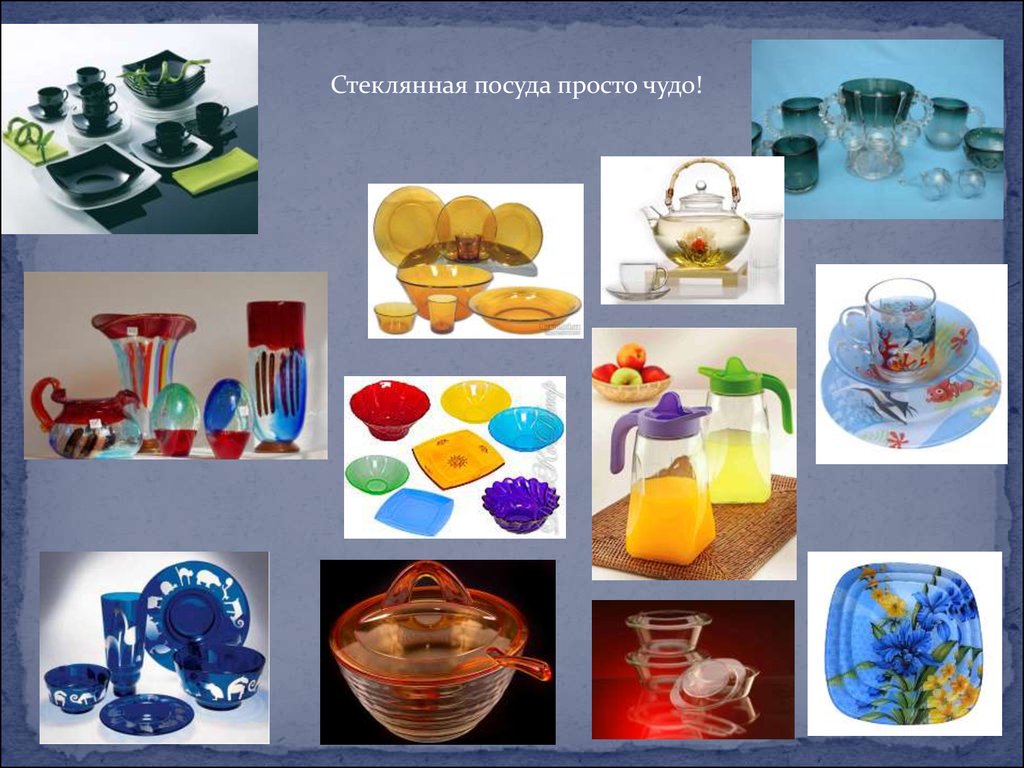 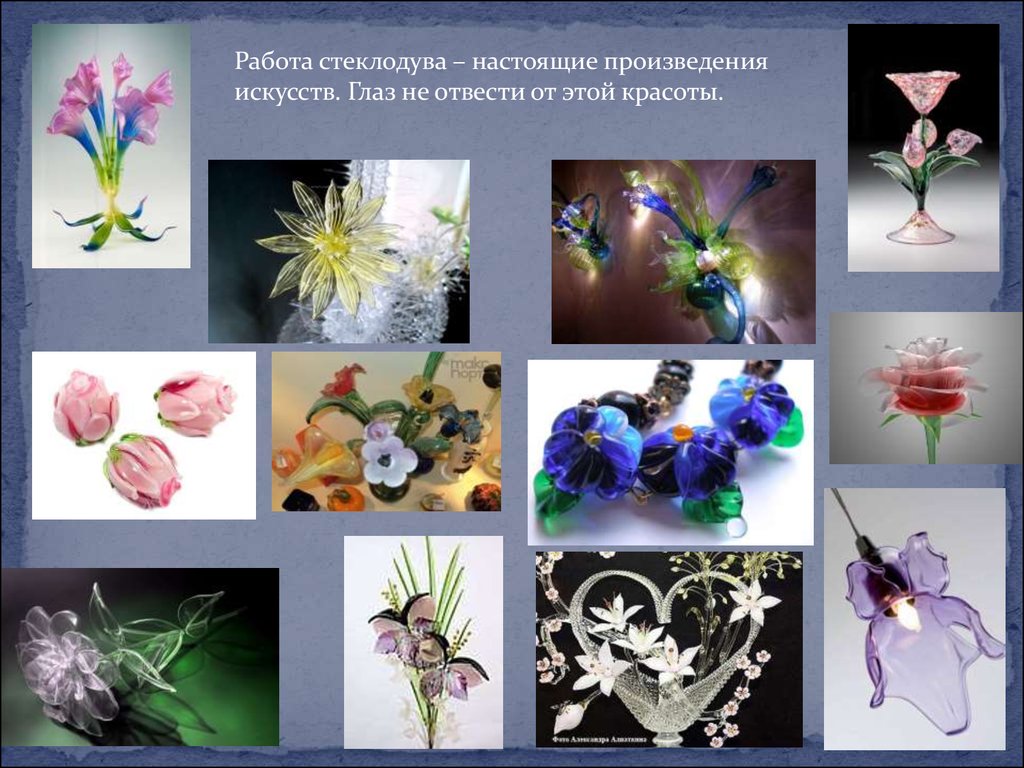 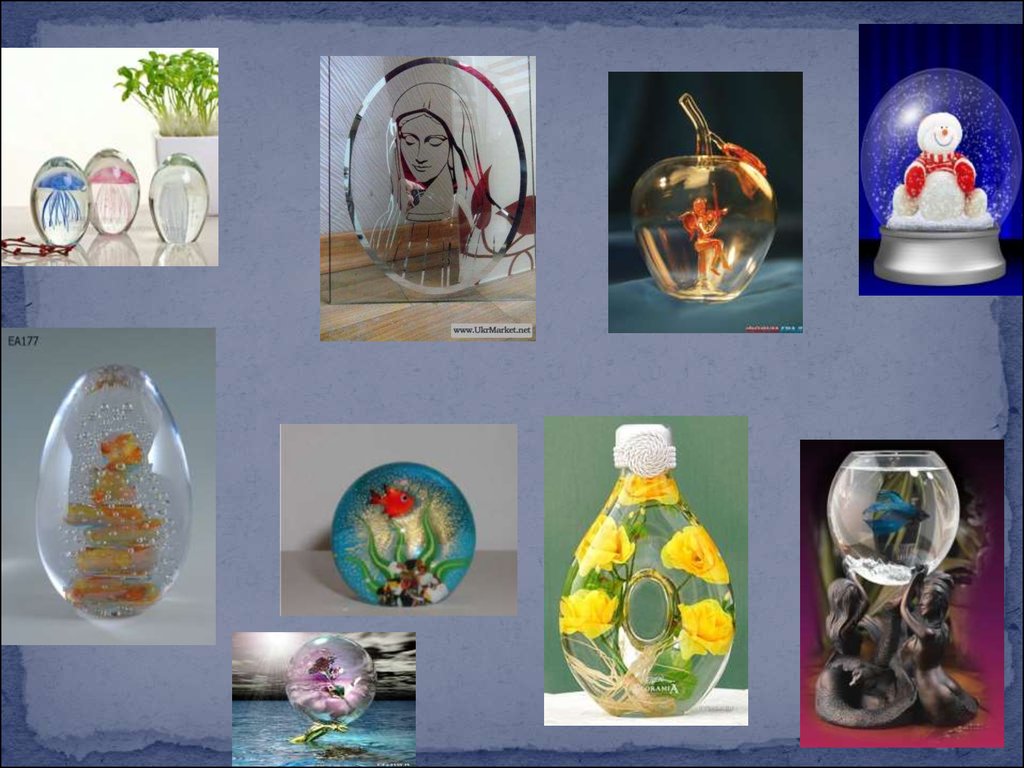 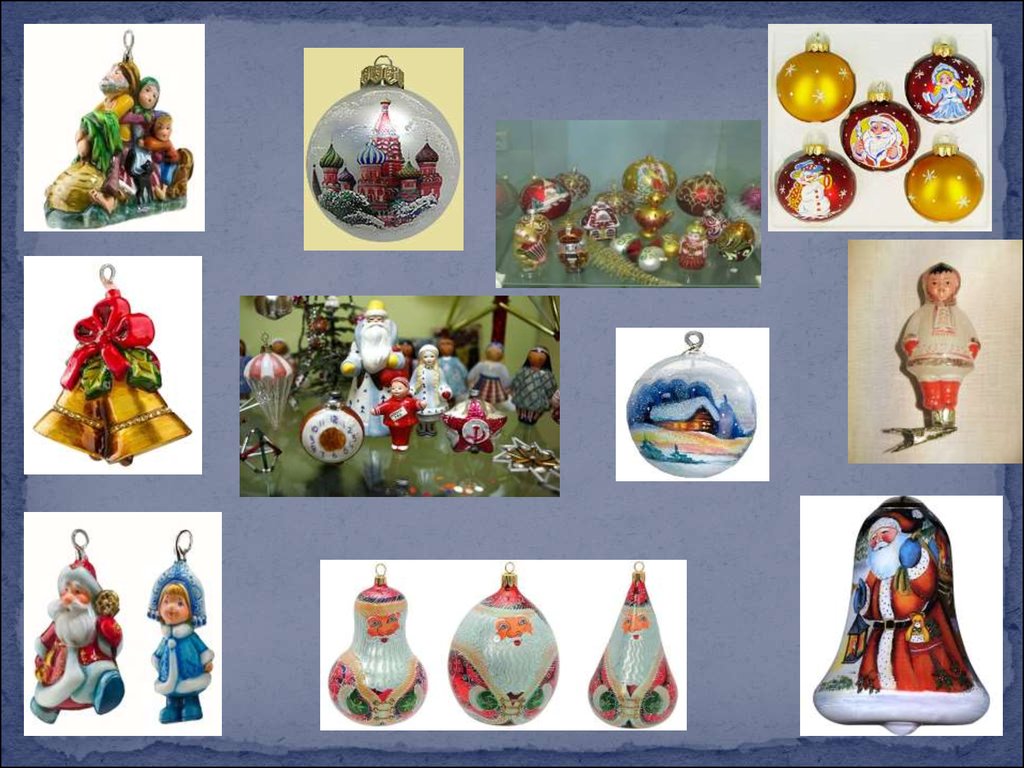 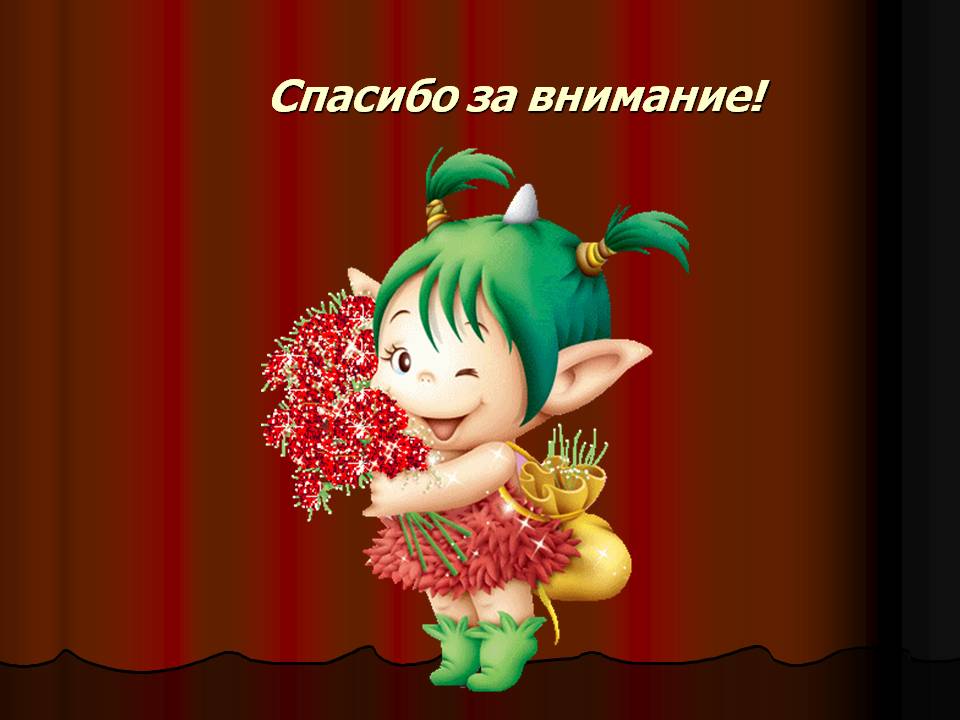